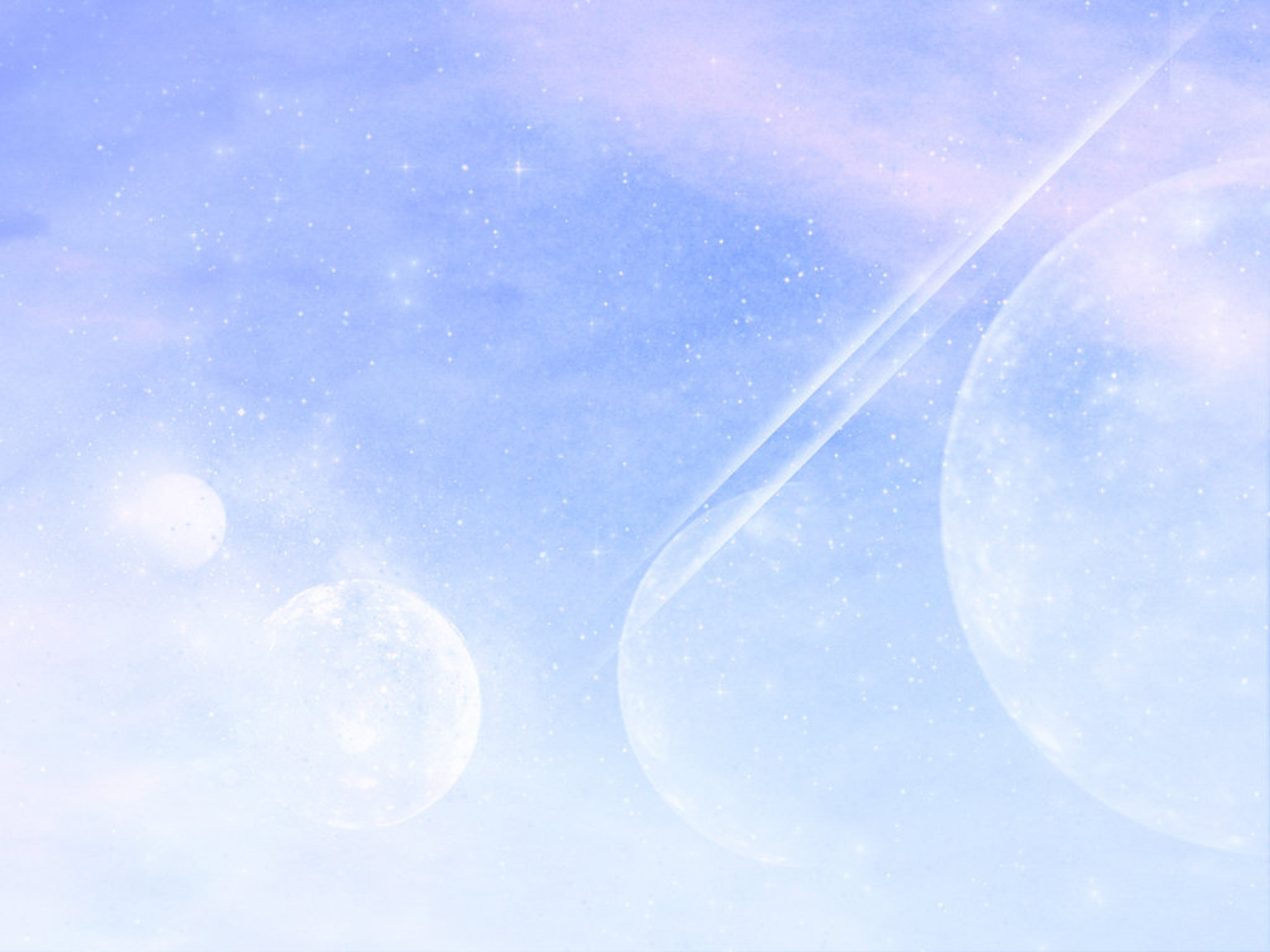 МУНИЦИПАЛЬНОЕ БЮДЖЕТНОЕ ДОШКОЛЬНОЕ
ОБРАЗОВАТЕЛЬНОЕ  УЧРЕЖДЕНИЕ  «ДЕТСКИЙ САД №340»
ГОРОДСКОГО ОКРУГА САМАРА
Открытое занятие по развитию речи
«В гостях у сказки»
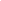 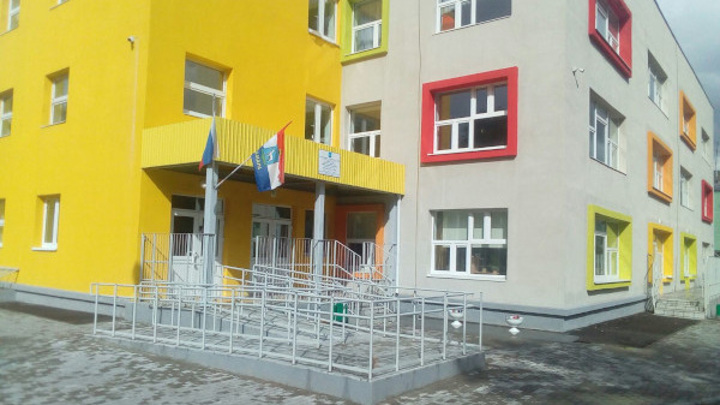 Подготовила воспитатель
 Каримова Валентина Анатольевна


Самара, 2022 г.
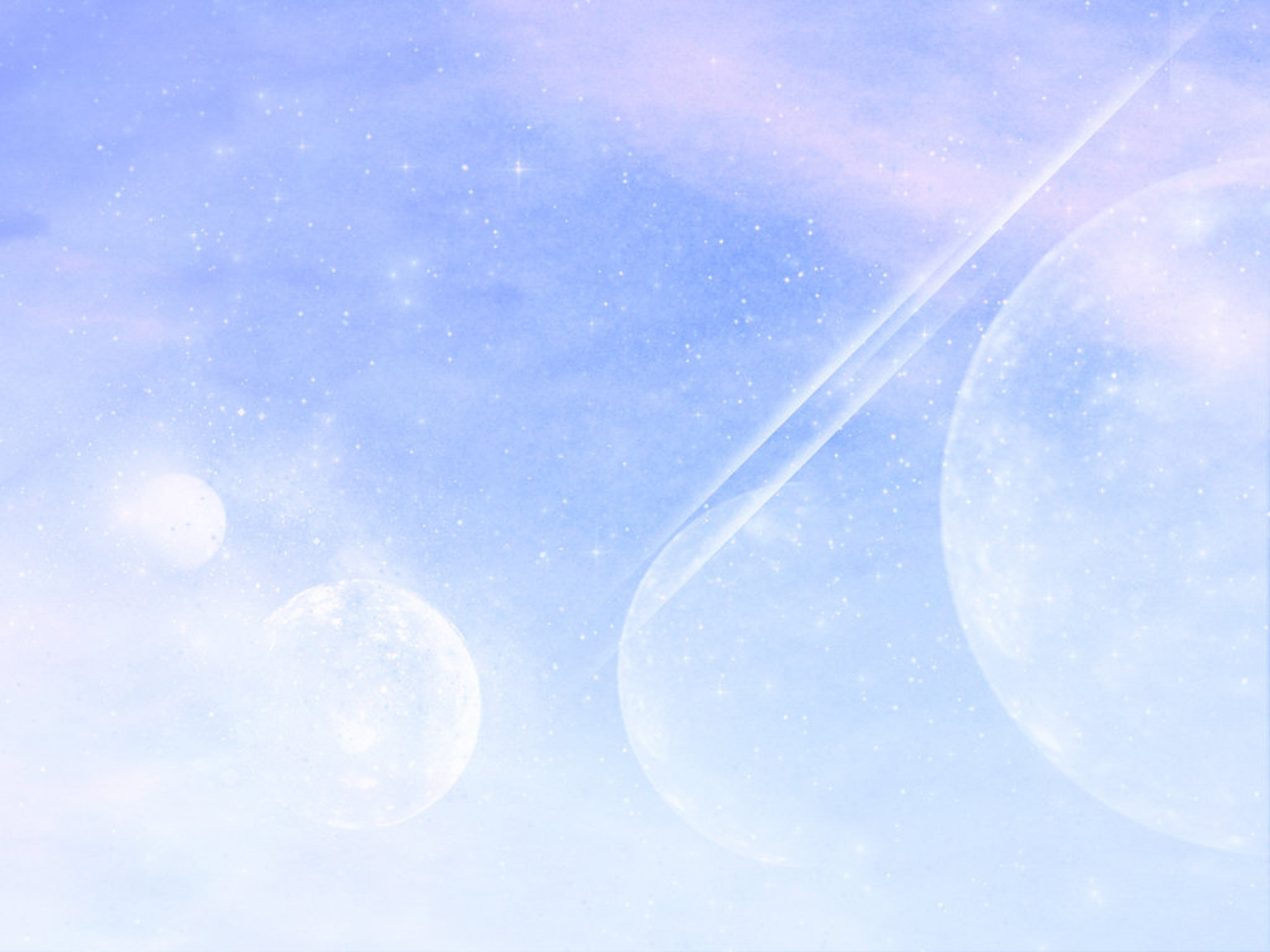 Цель: развитие устной речи посредством театрализованной деятельности.
Задачи:
Образовательные: учить детей внимательно слушать сказку в инсценированном варианте, правильно отвечать на вопросы воспитателя по содержанию сказки.
Развивающие: способствовать умению сопереживать к персонажам сказки, развивать внимание детей, активизировать речь и обогащать словарь детей.
Воспитательные: воспитывать любовь к русской народной сказке, доброту и заботу о близких, поддерживать бодрое, веселое настроение.
.
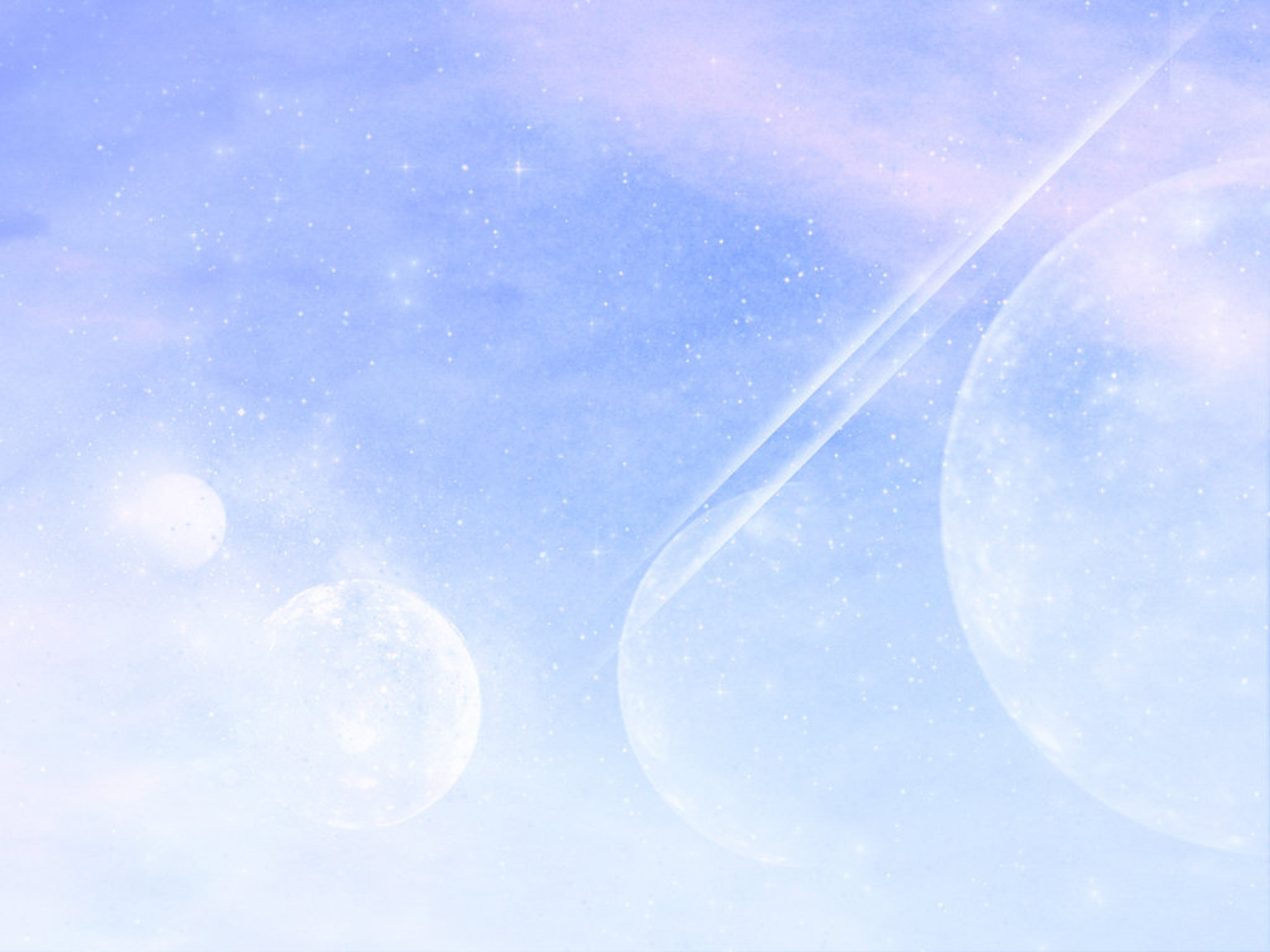 Материал: корзинка для сюрпризного момента, яйцо простое и золотое, настольный театр «Курочка Ряба», курочка - рябушка (игрушка), маски курочки и цыпляток для физминутки .
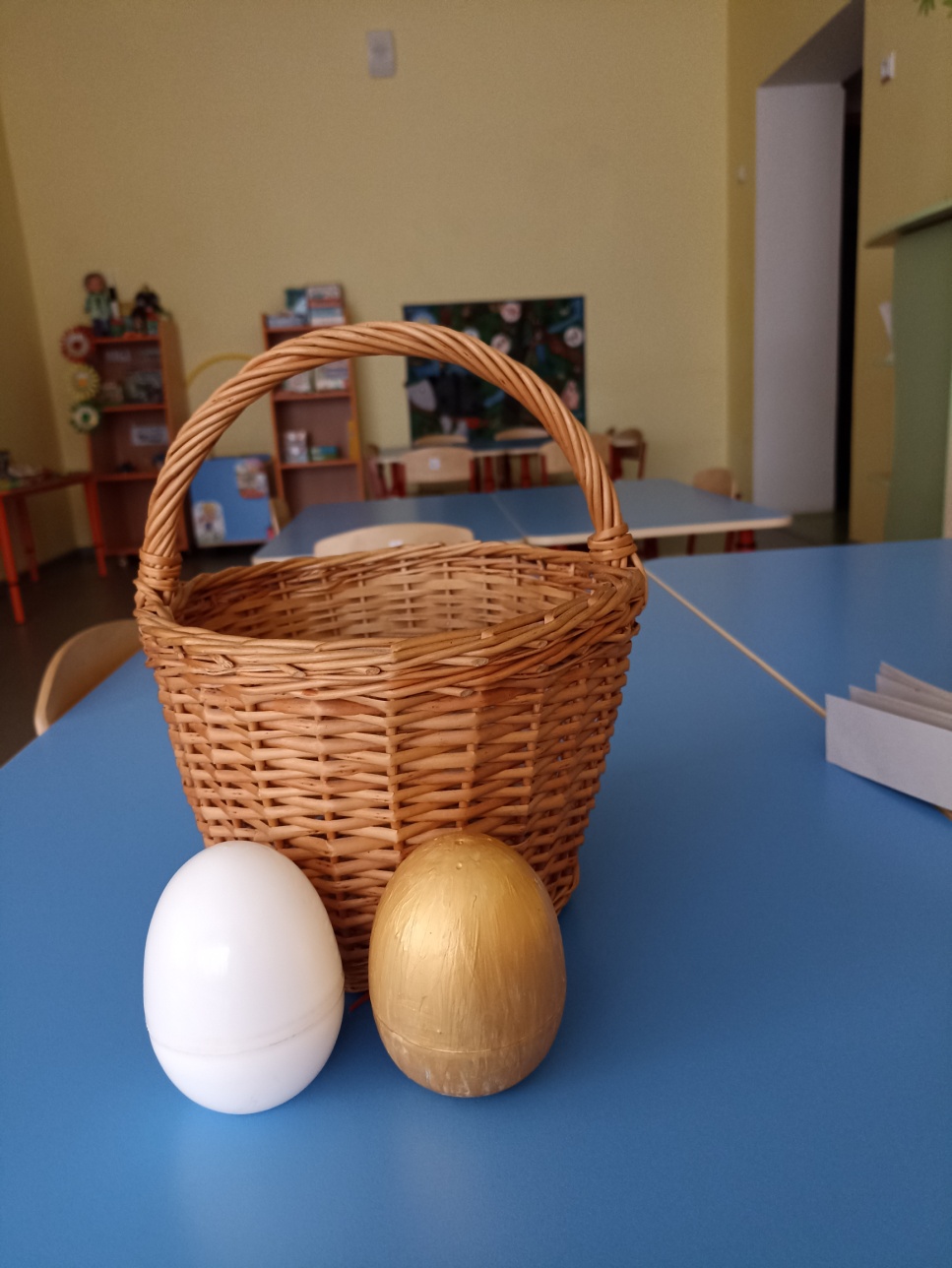 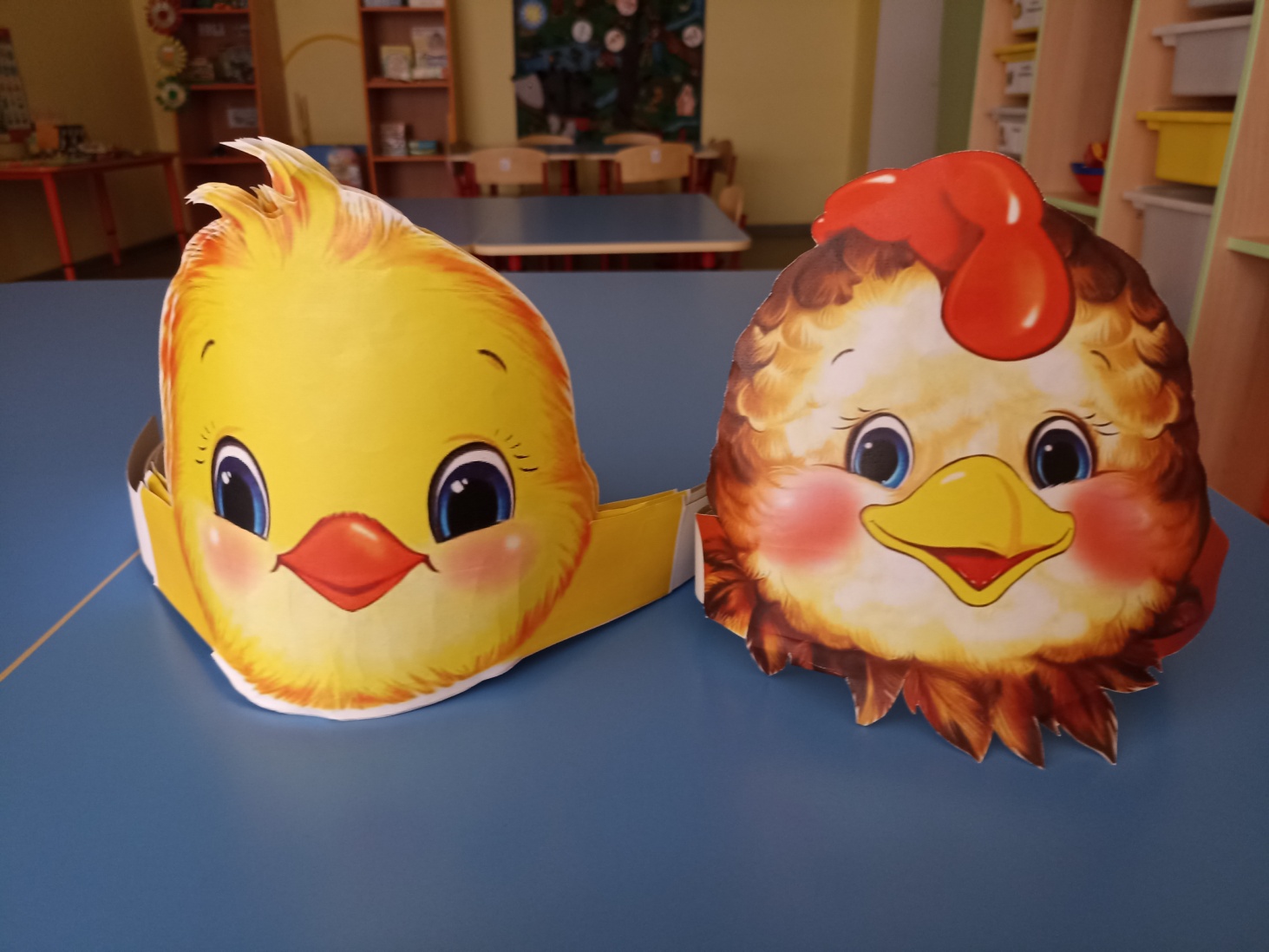 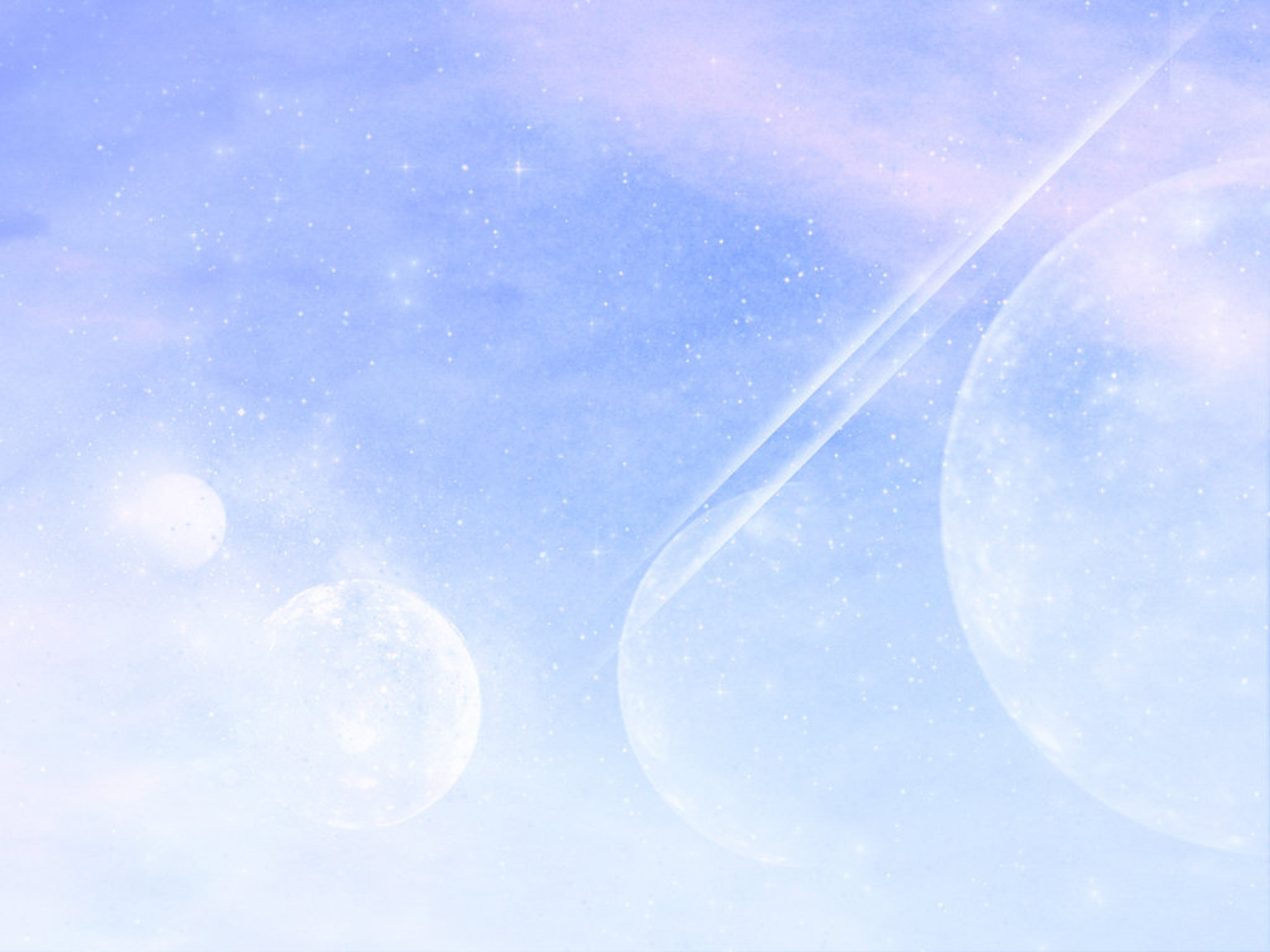 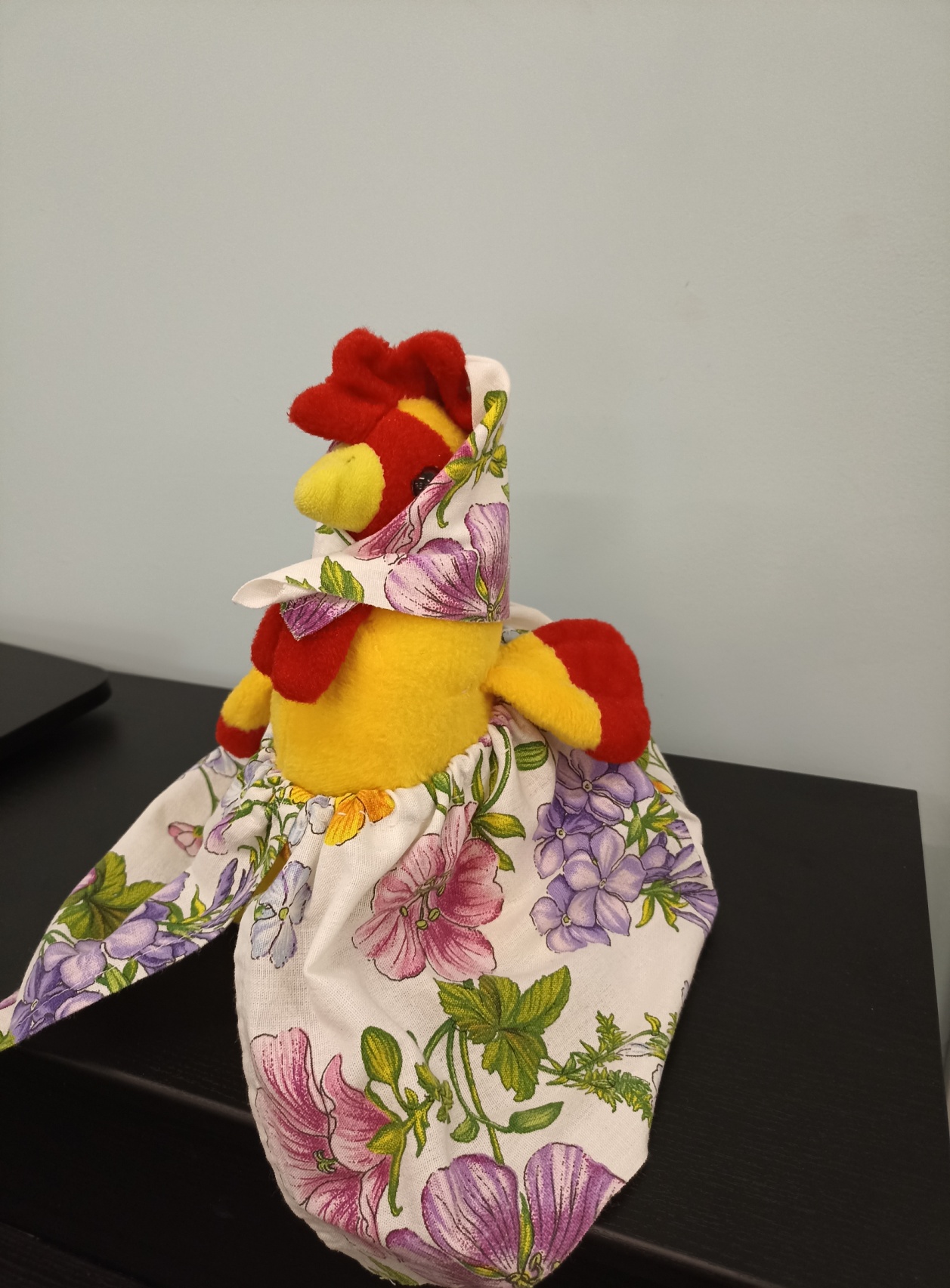 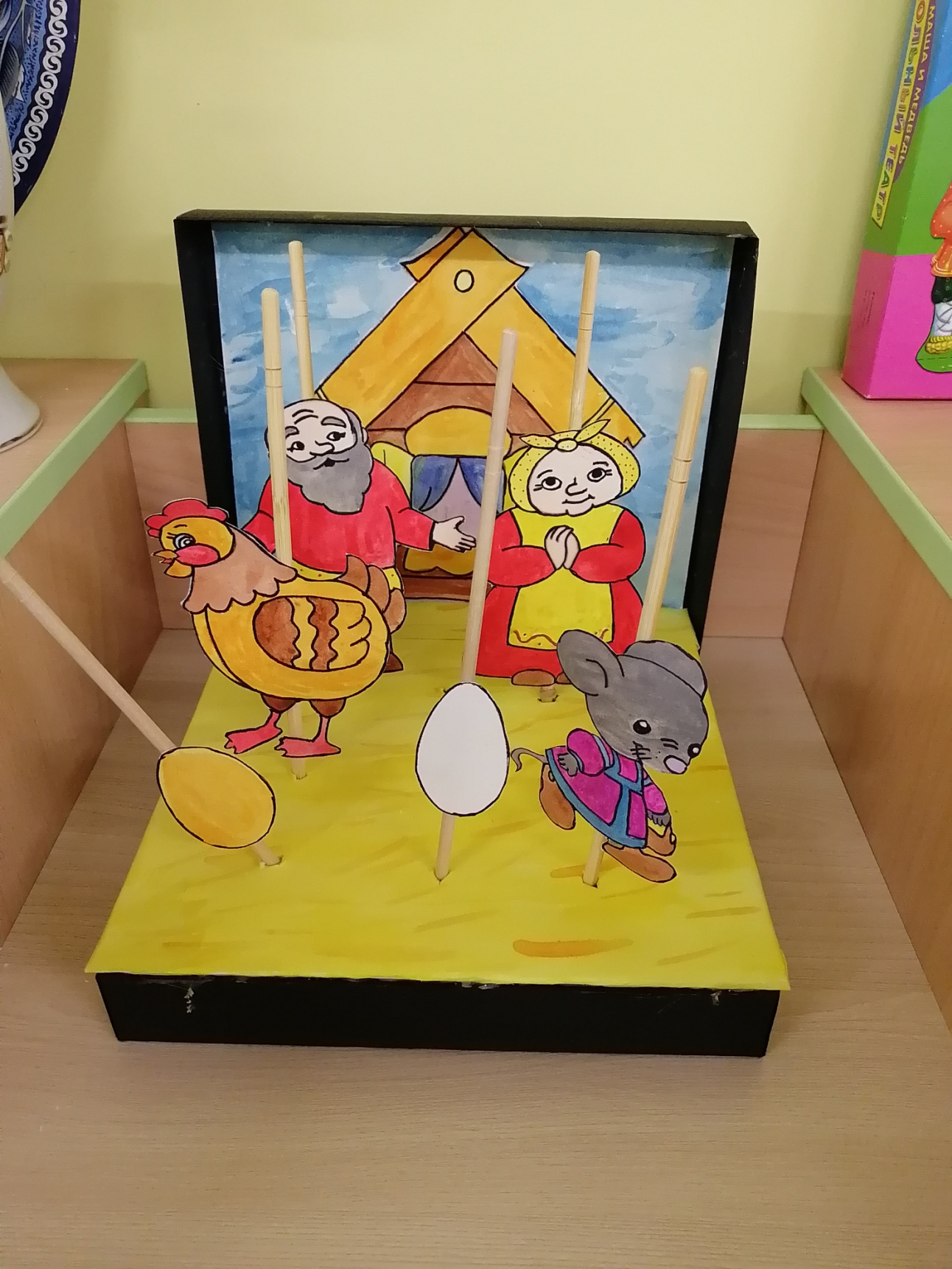 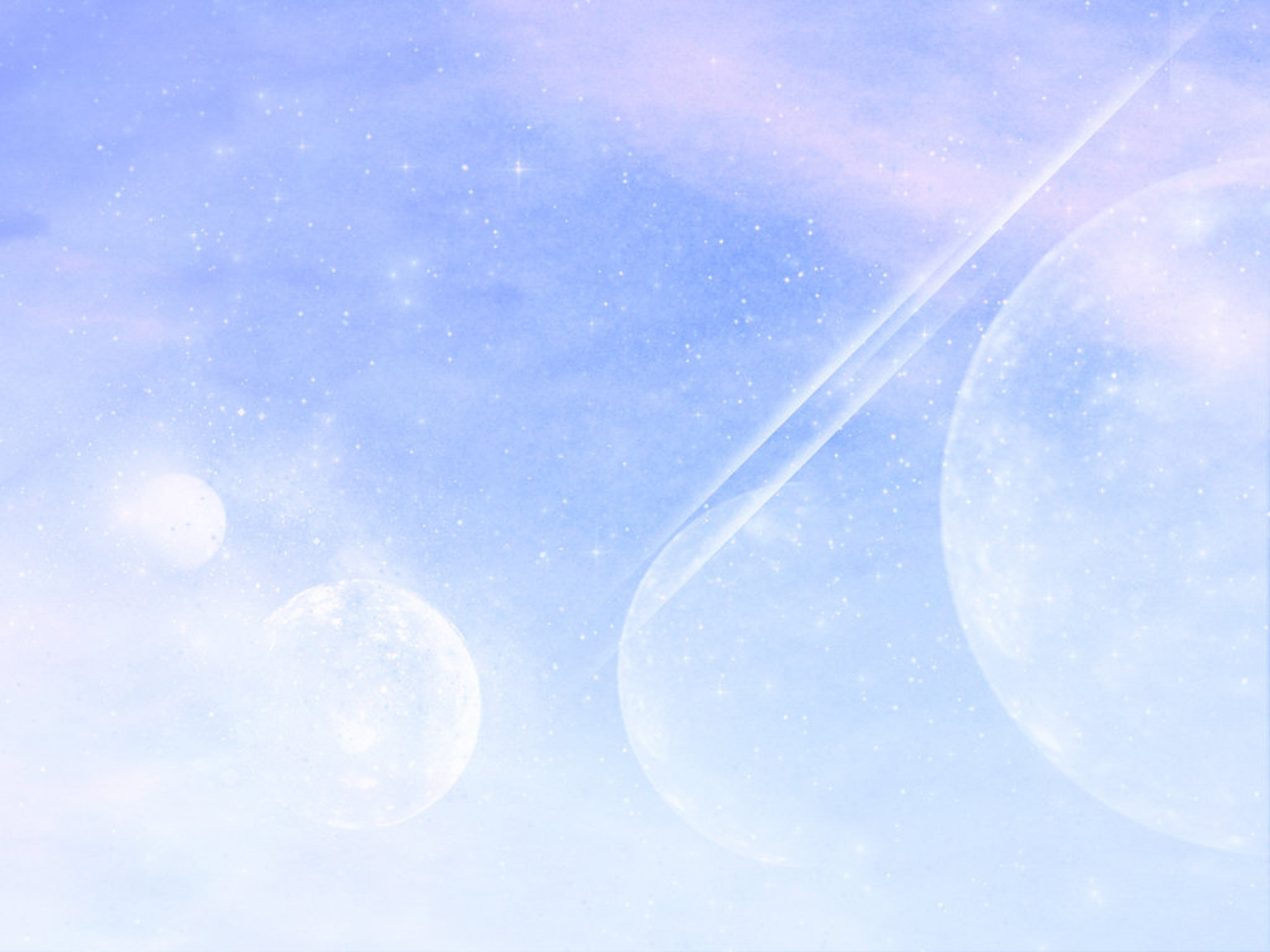 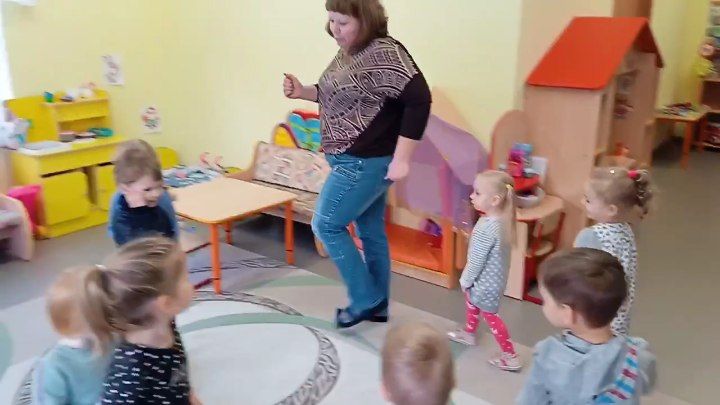 На паровозике отправились в гости к сказке
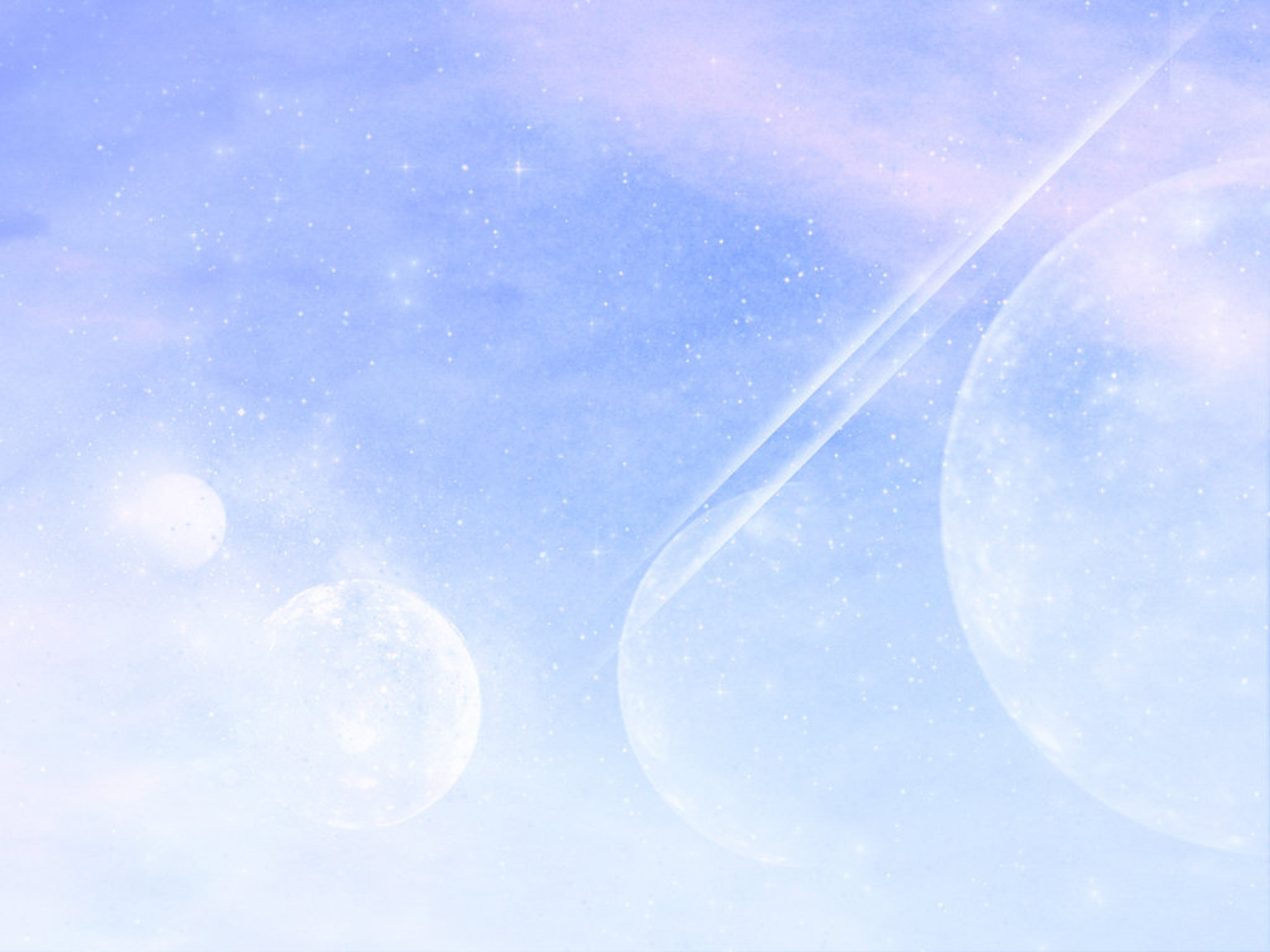 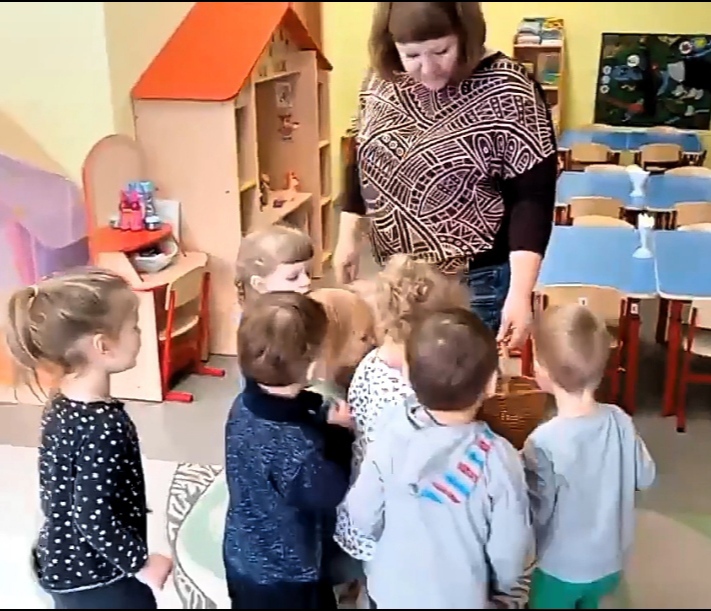 Остановились возле корзинки,
 в корзинке золотое и простое яйцо
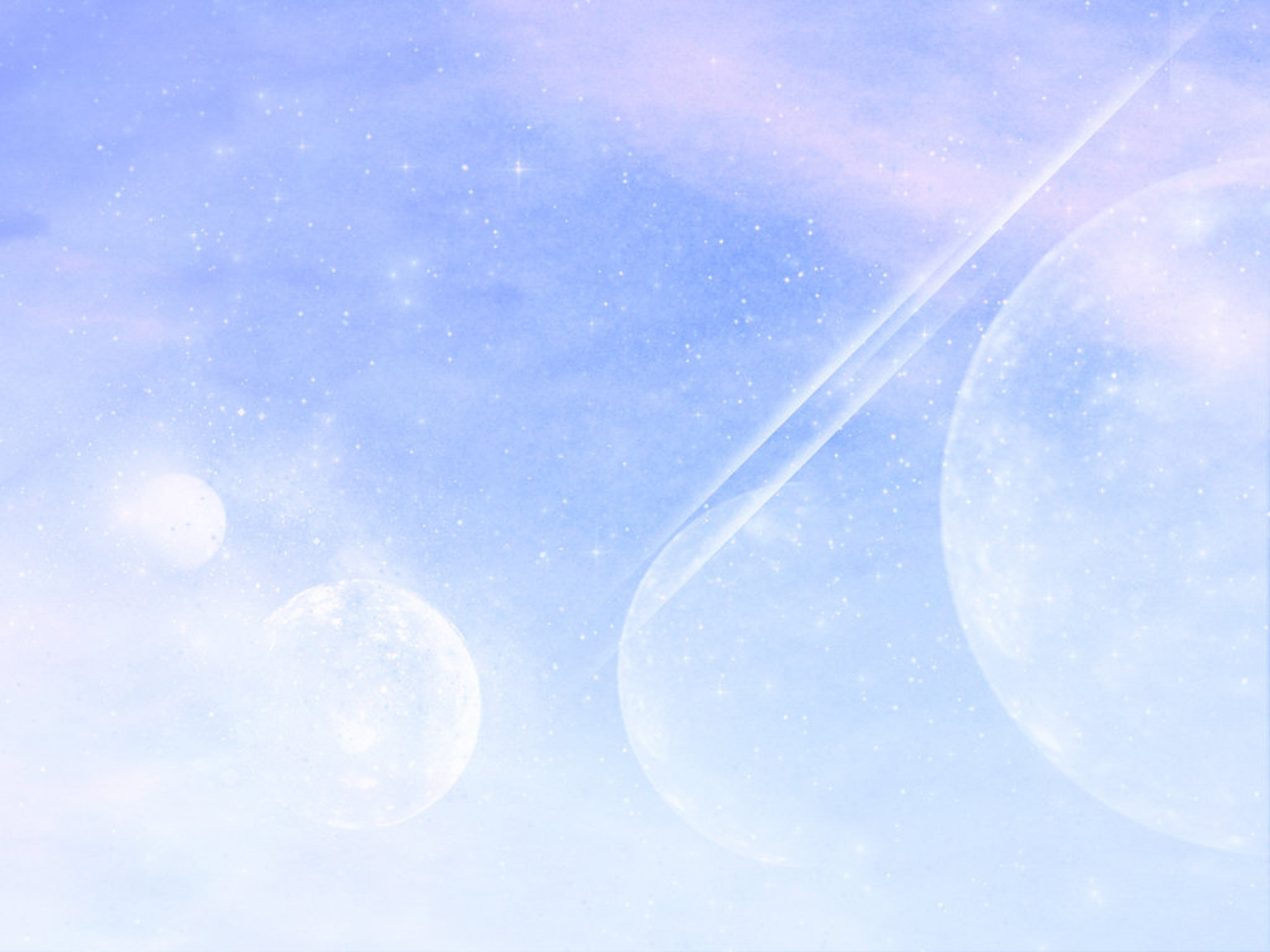 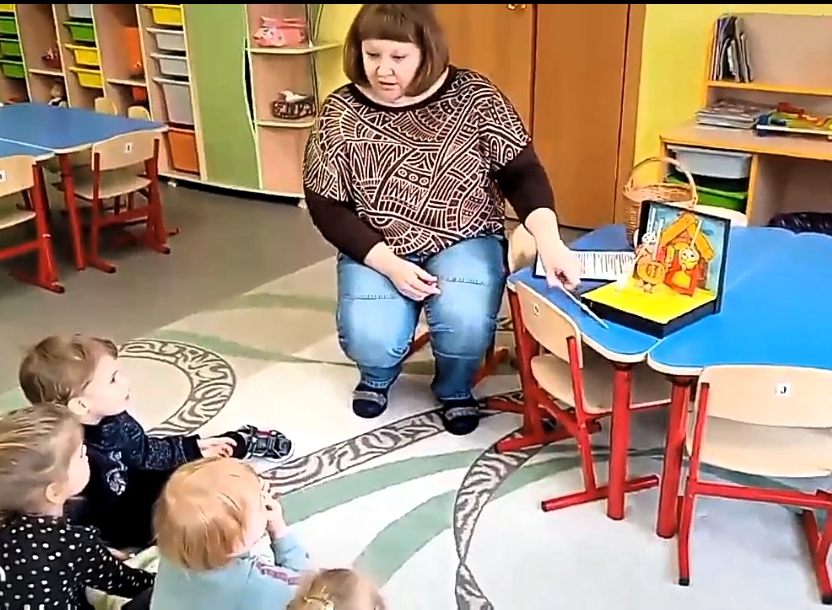 Рассказывание сказки с помощью 
настольного театра
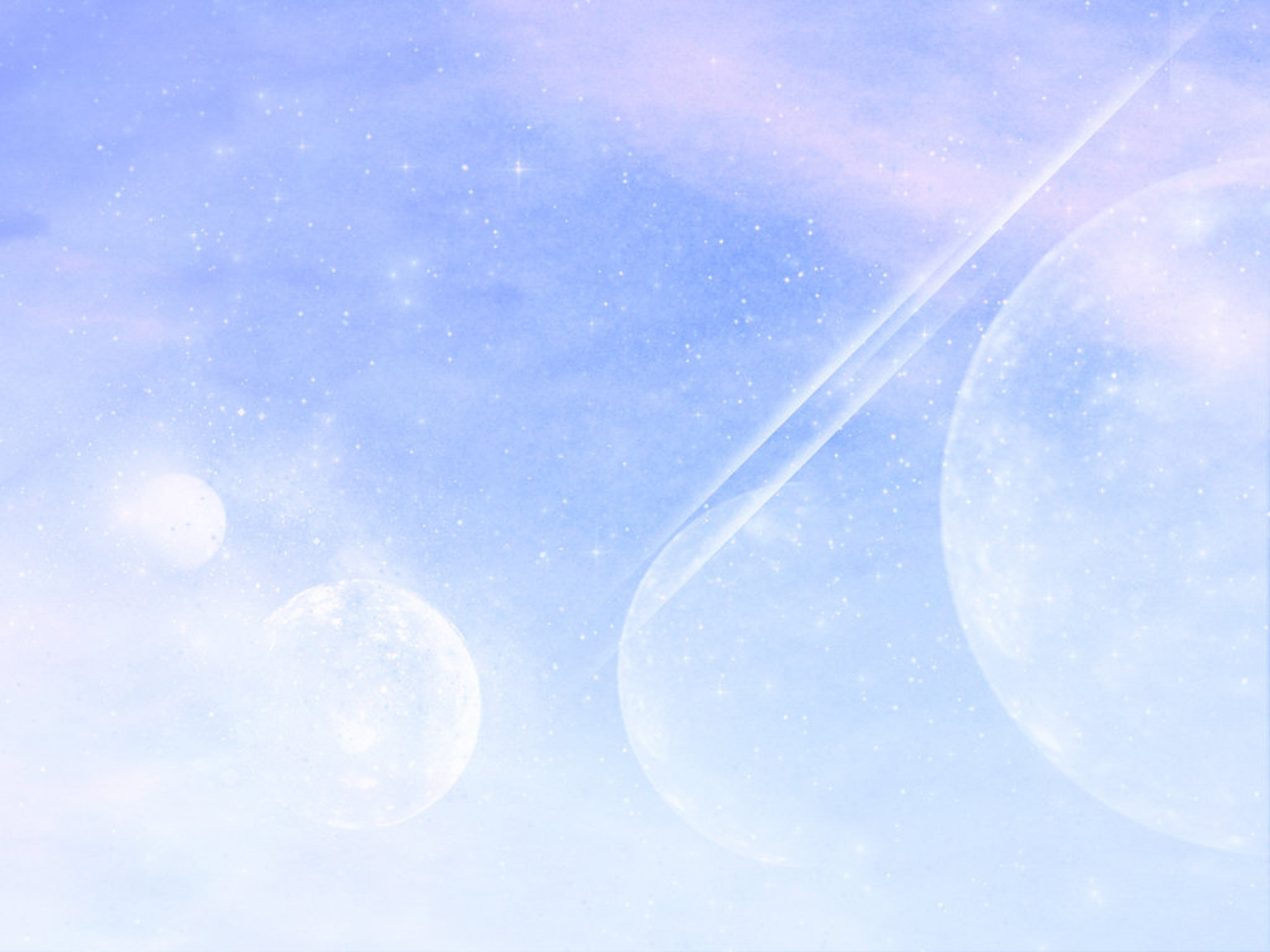 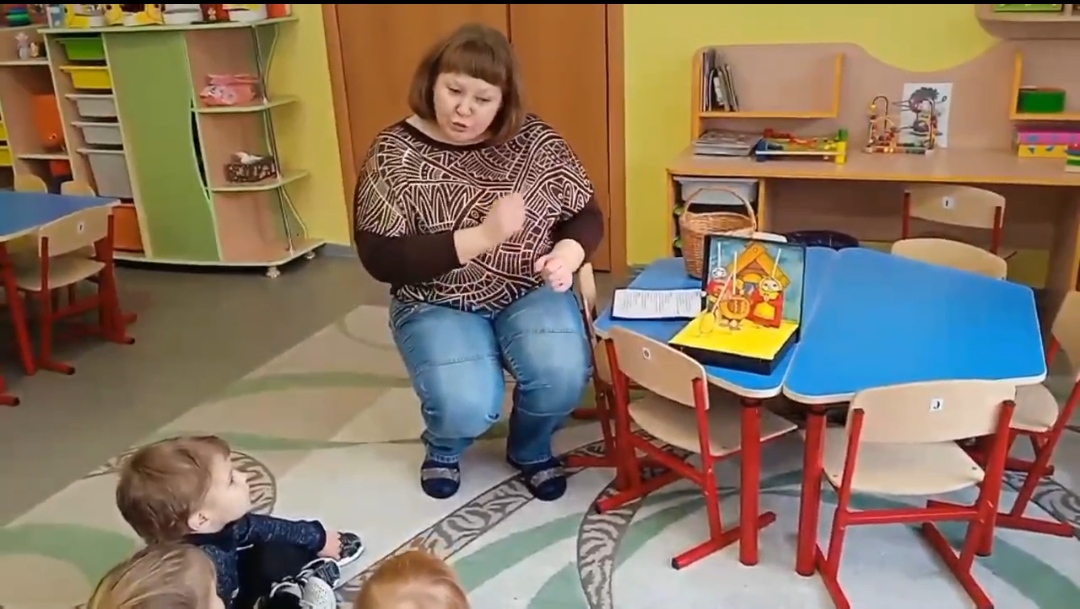 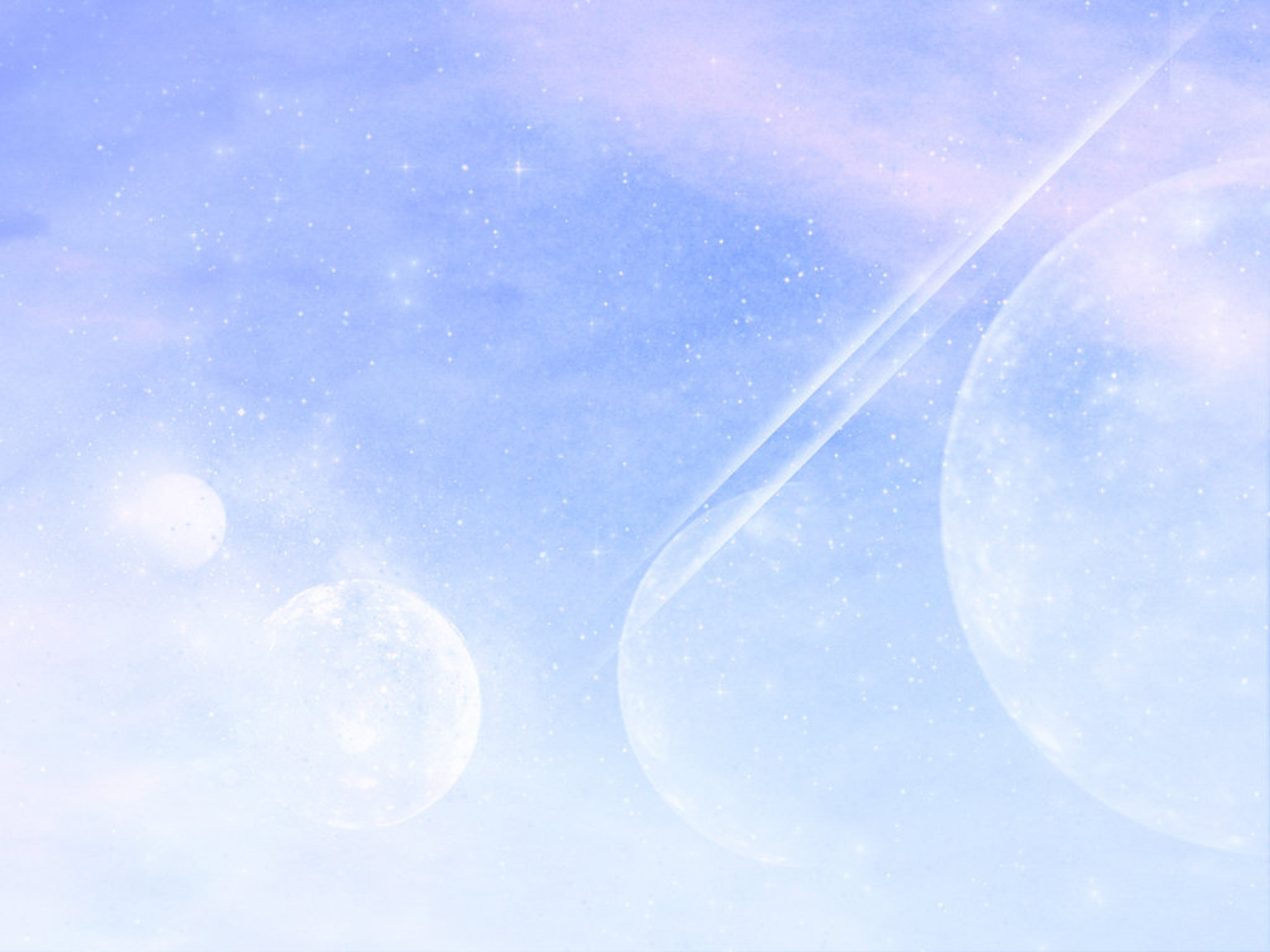 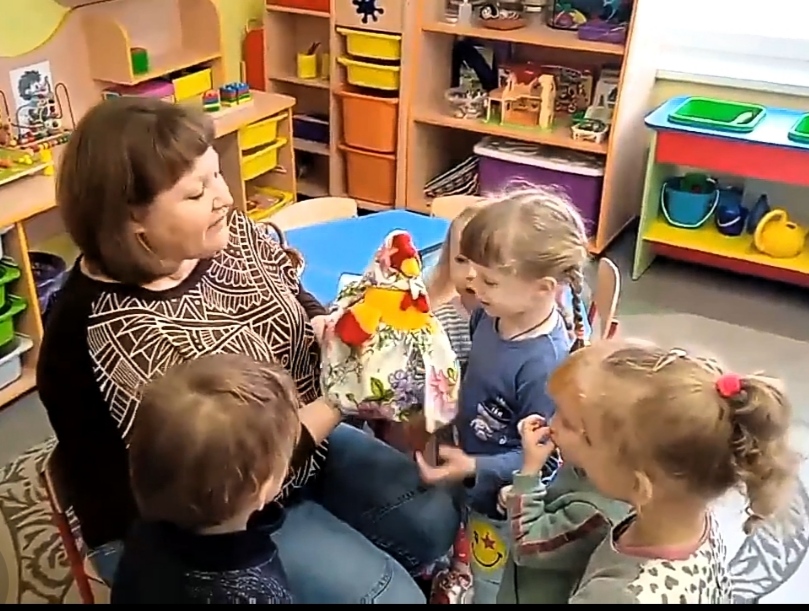 В гости пришла курочка Ряба
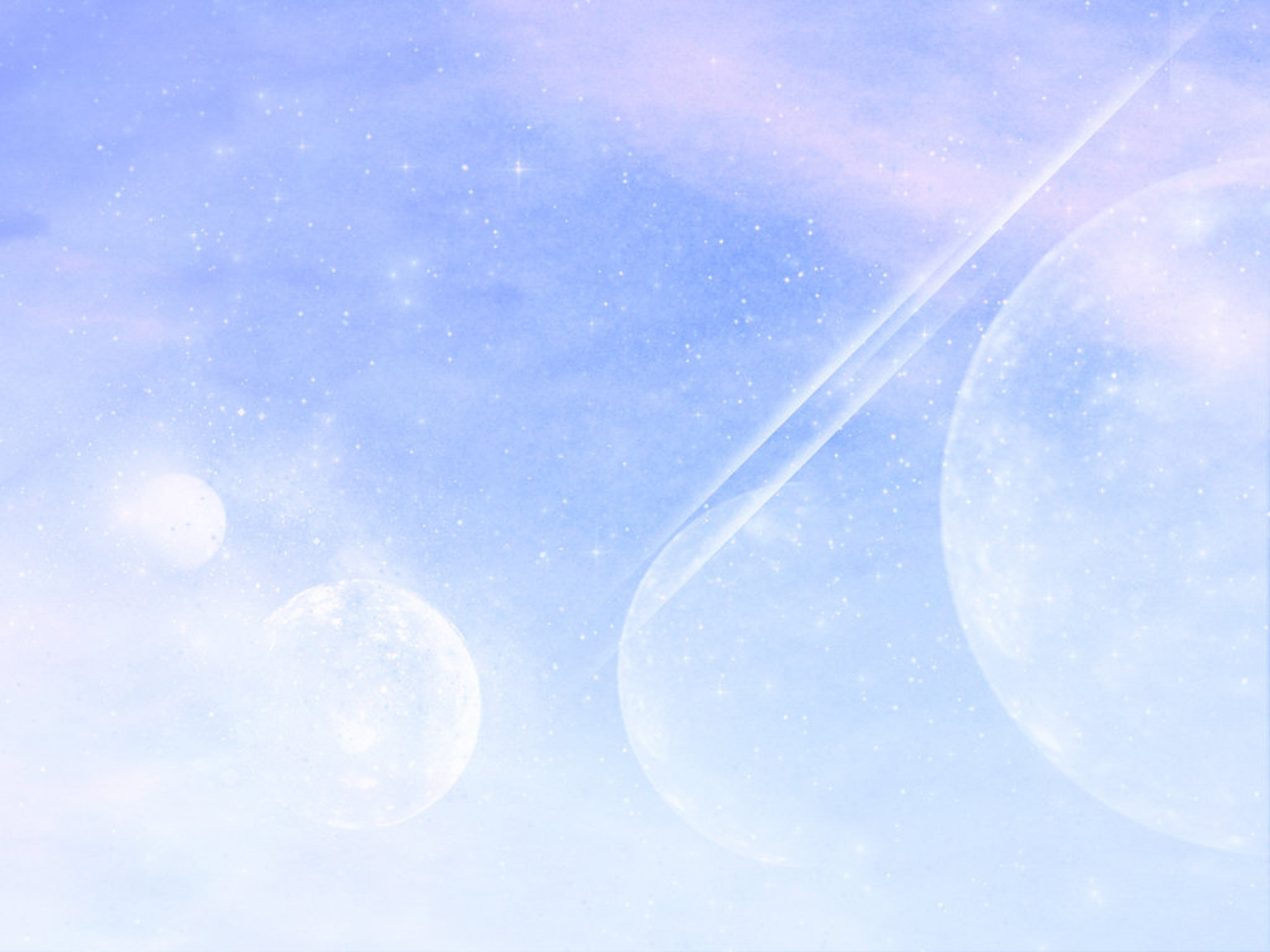 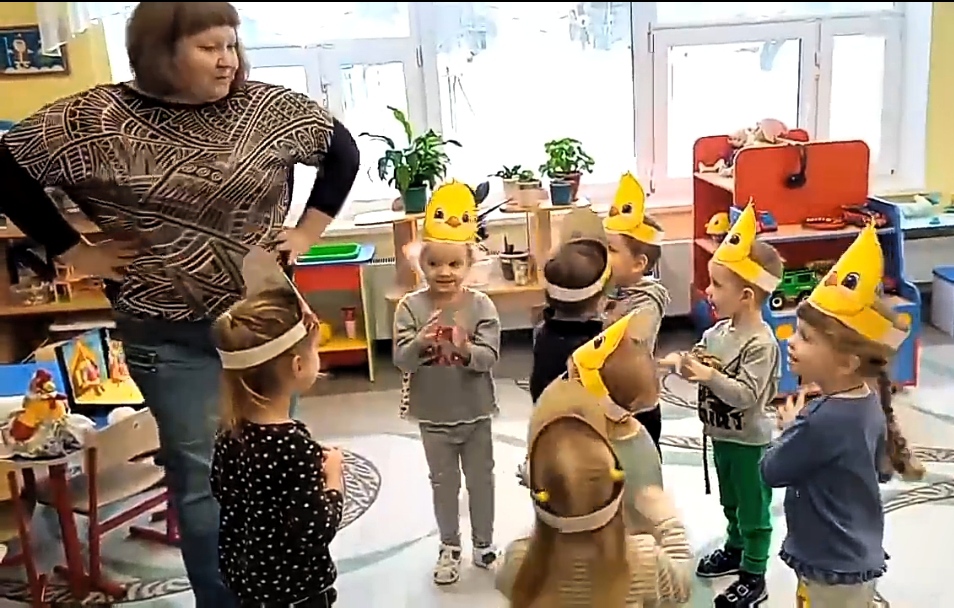 Физминутка «Цыплята»
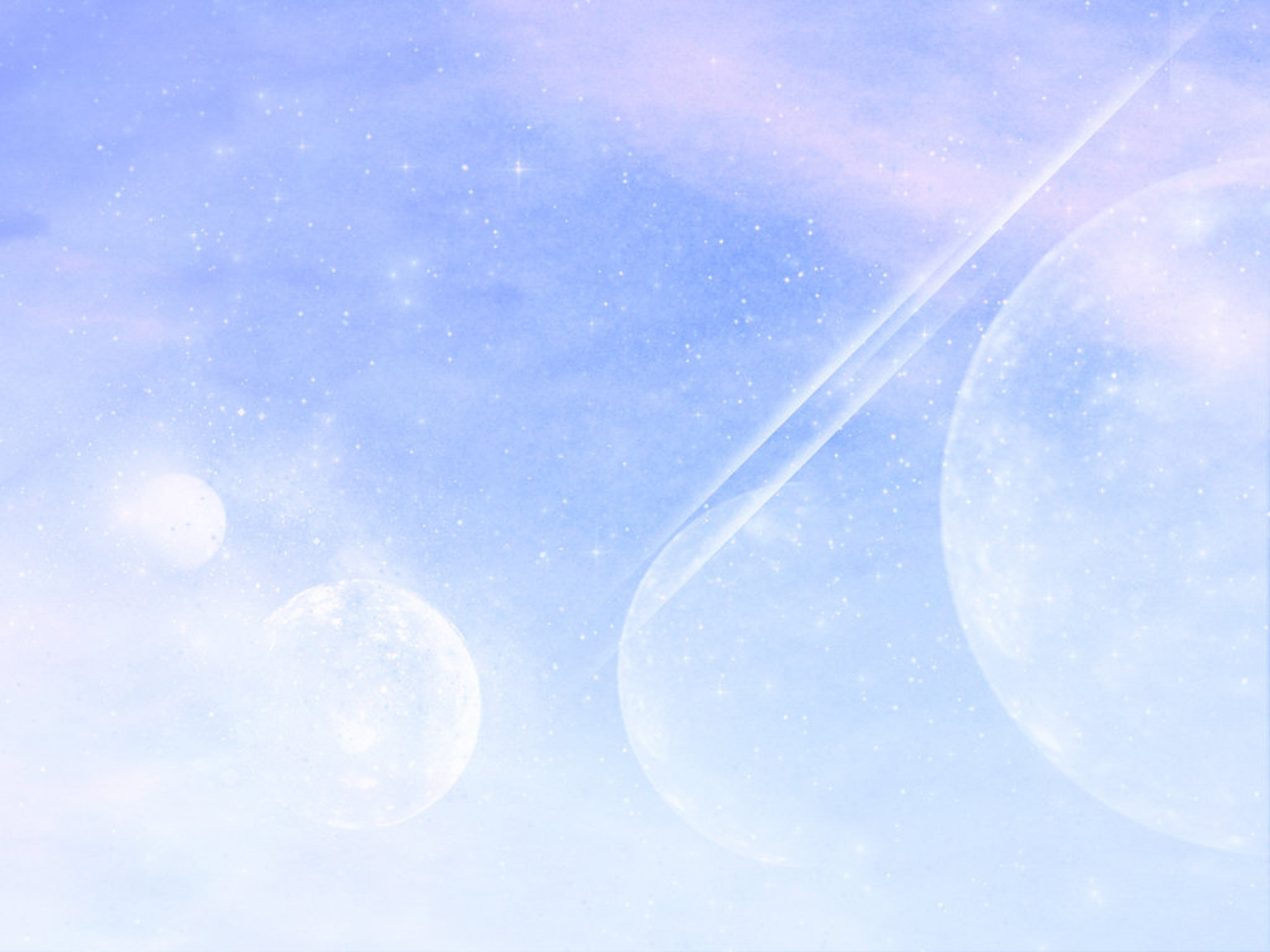 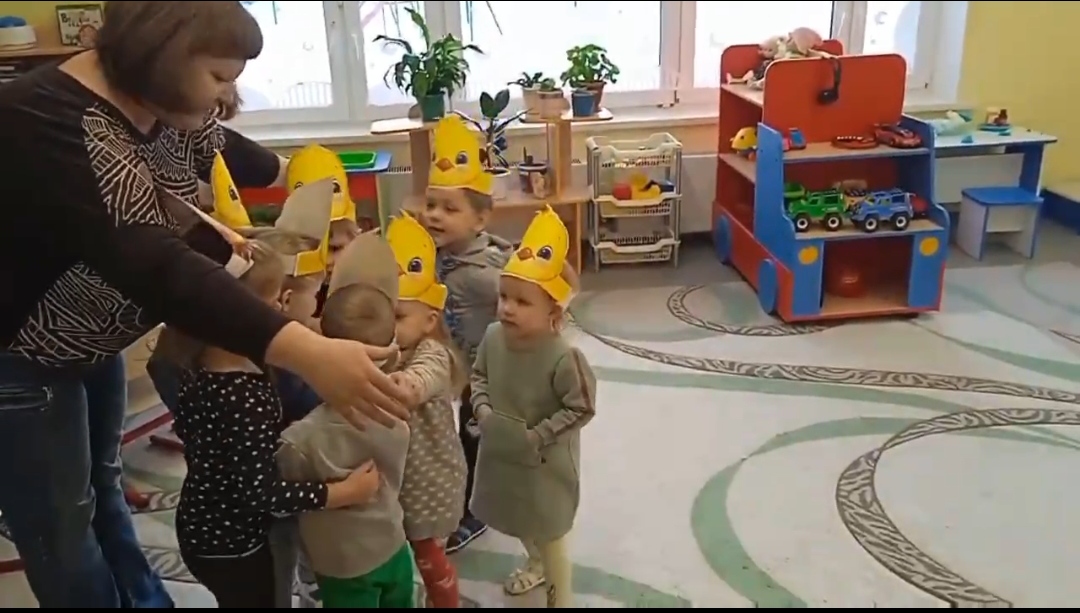 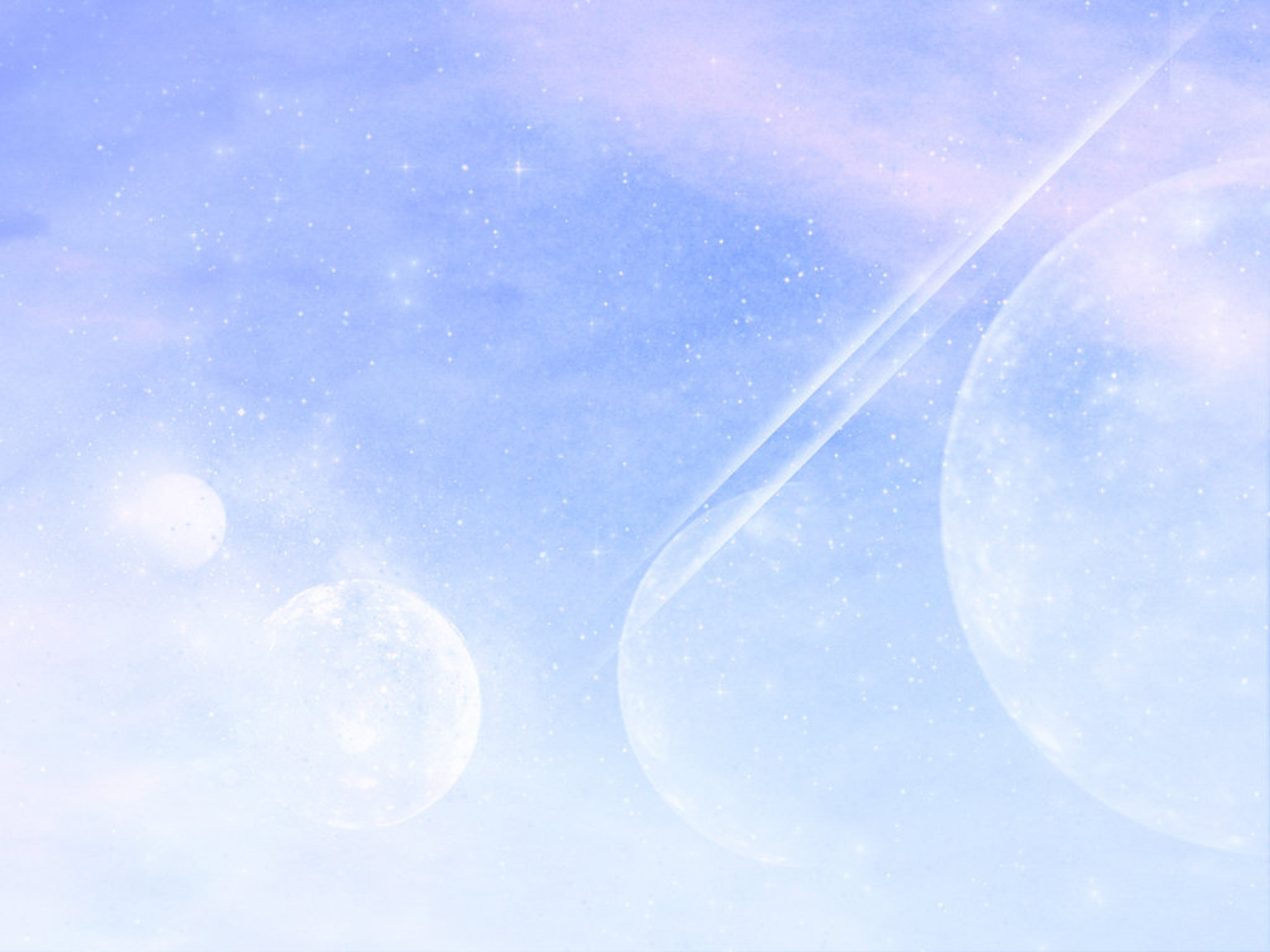 К работе с детьми также привлекались родители. Они помогали нам изготовить игровые пособия – театры своими руками из различных материалов.
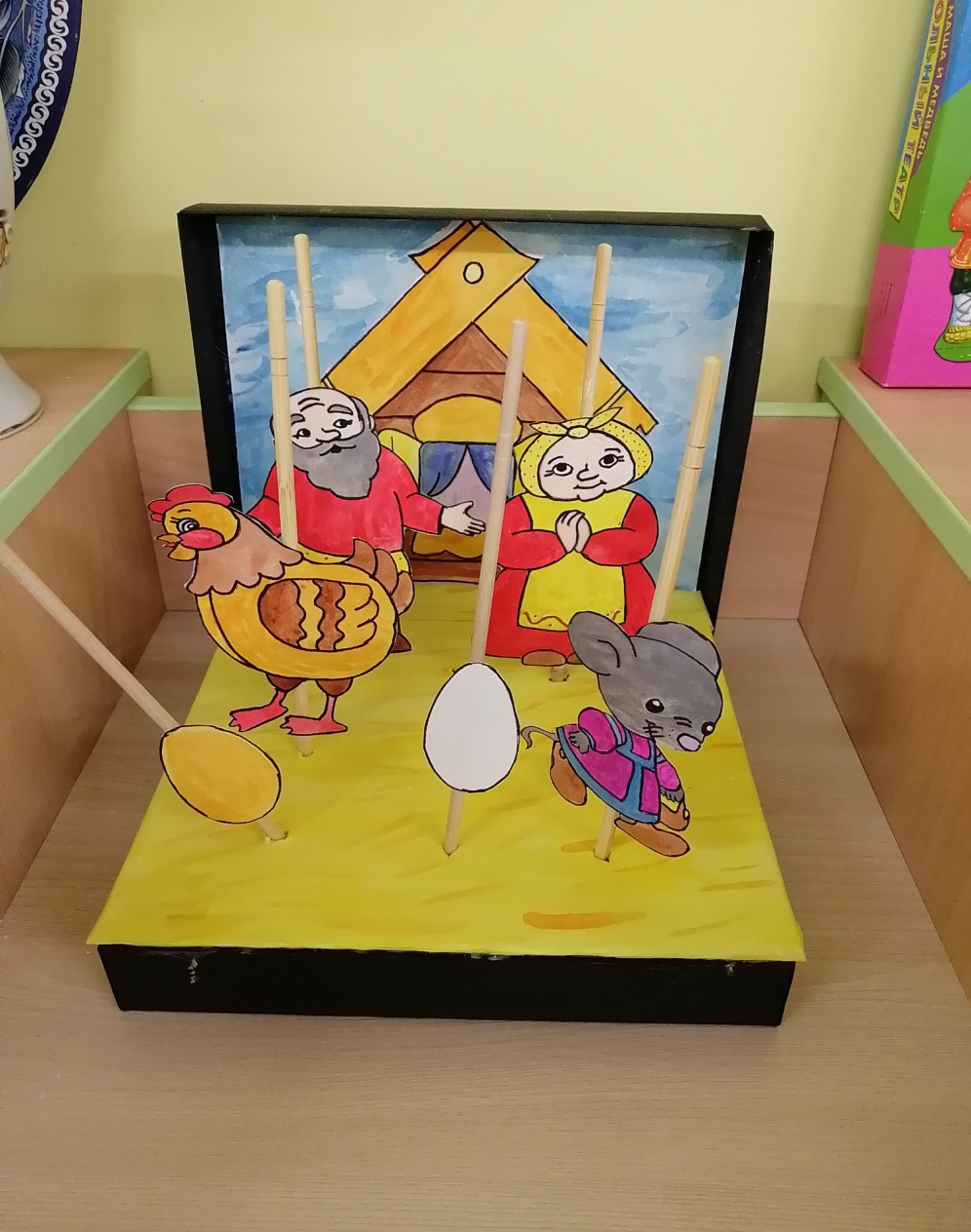 Курочка Ряба
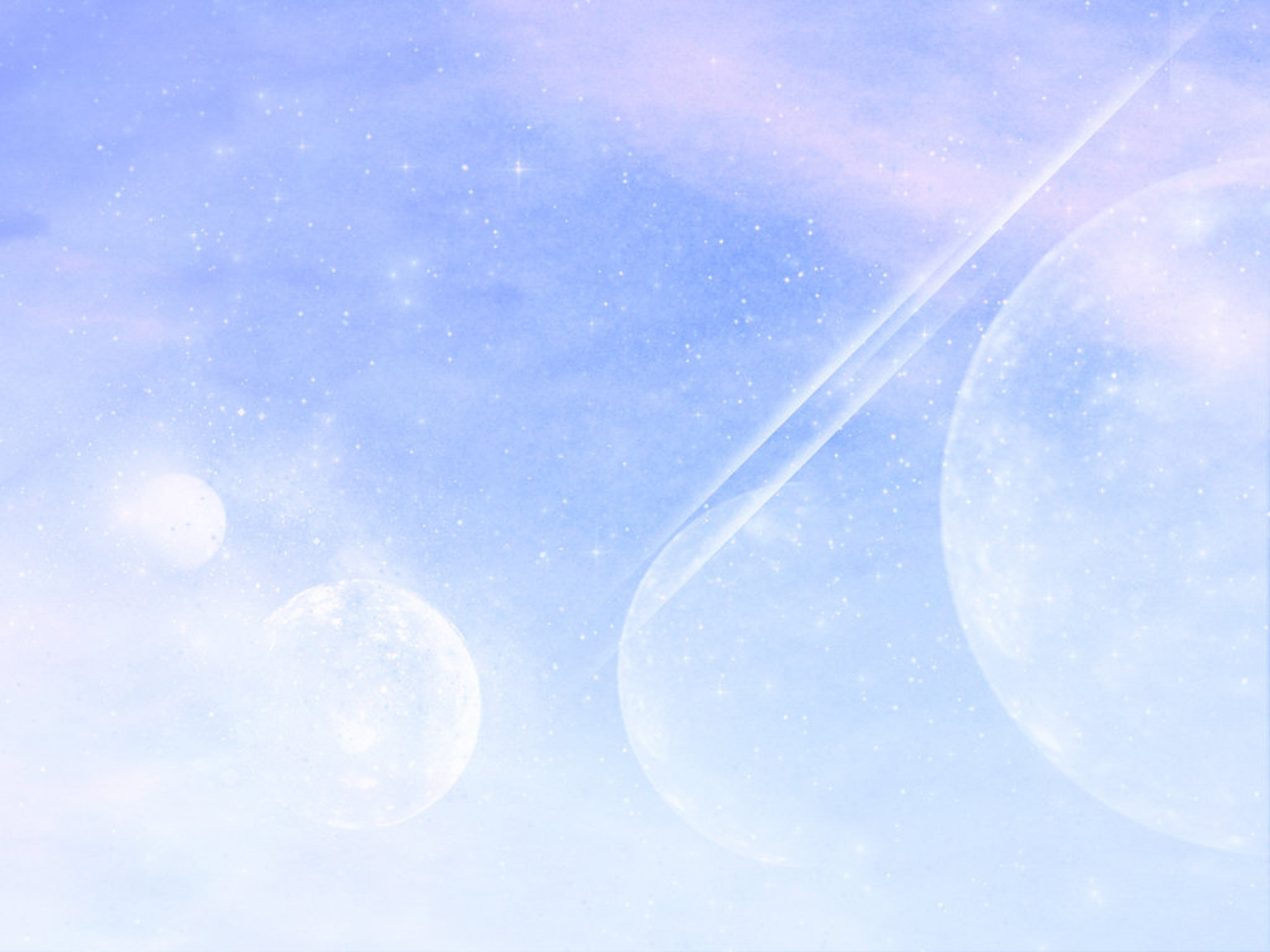 Заюшкина избушка
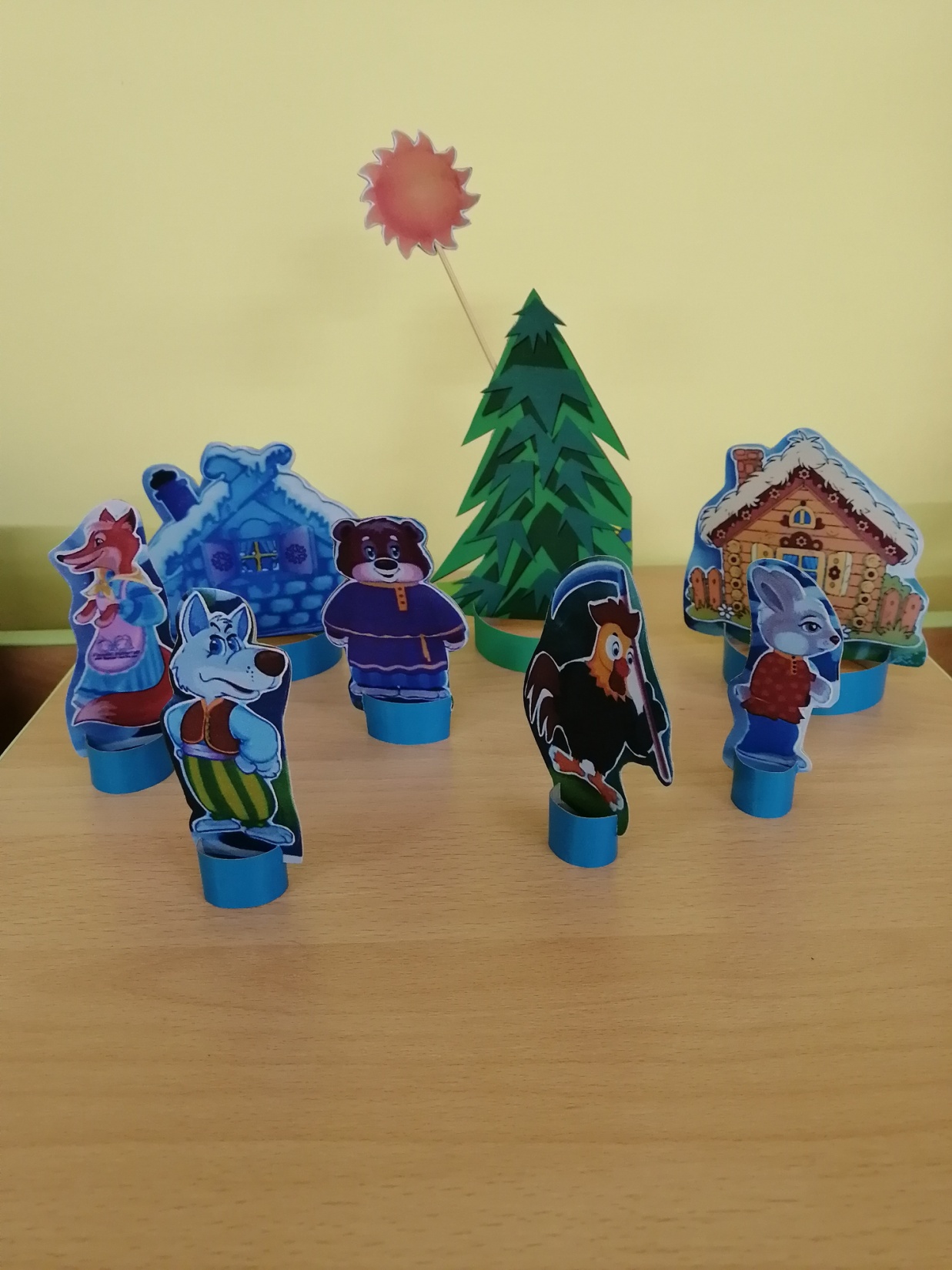 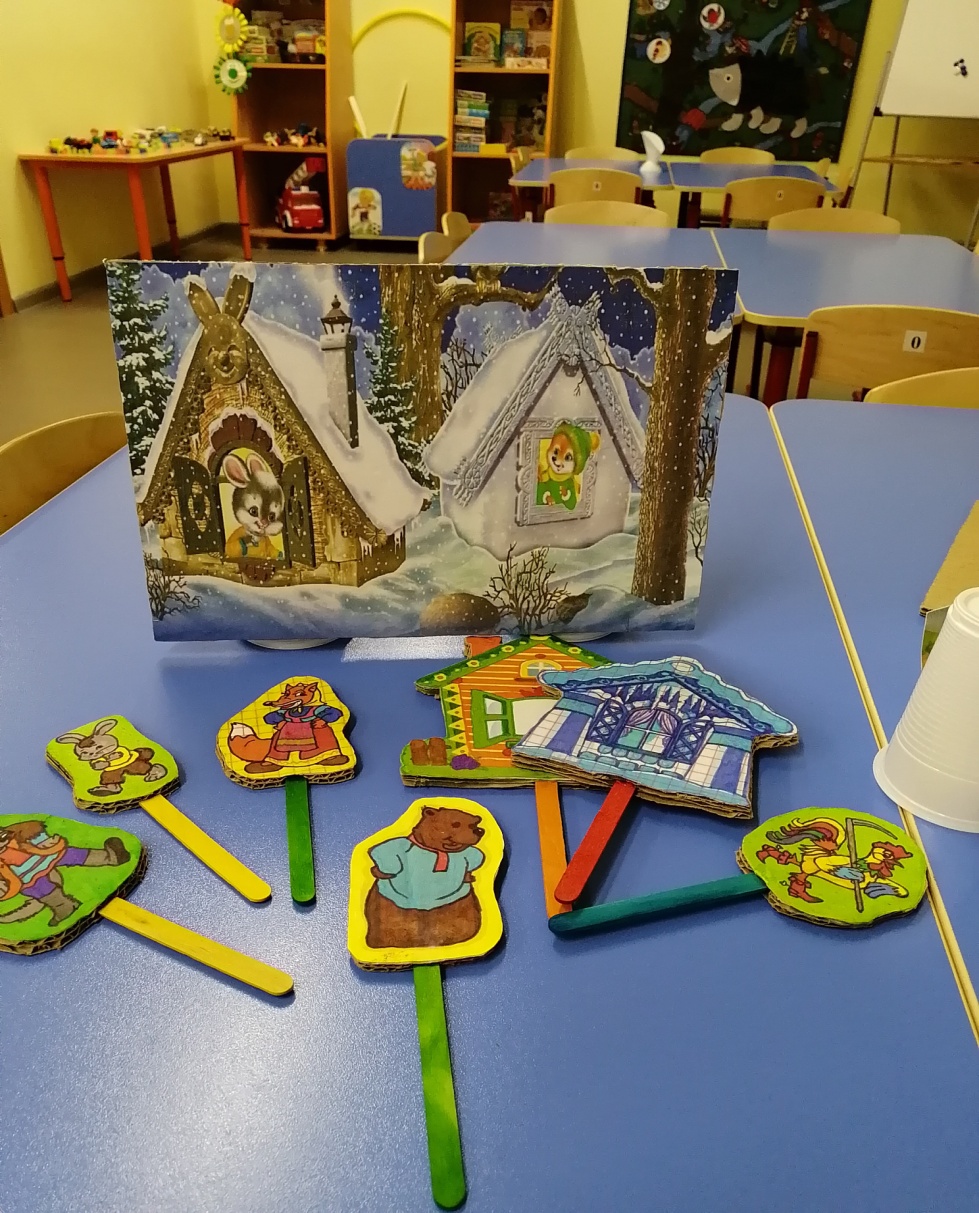 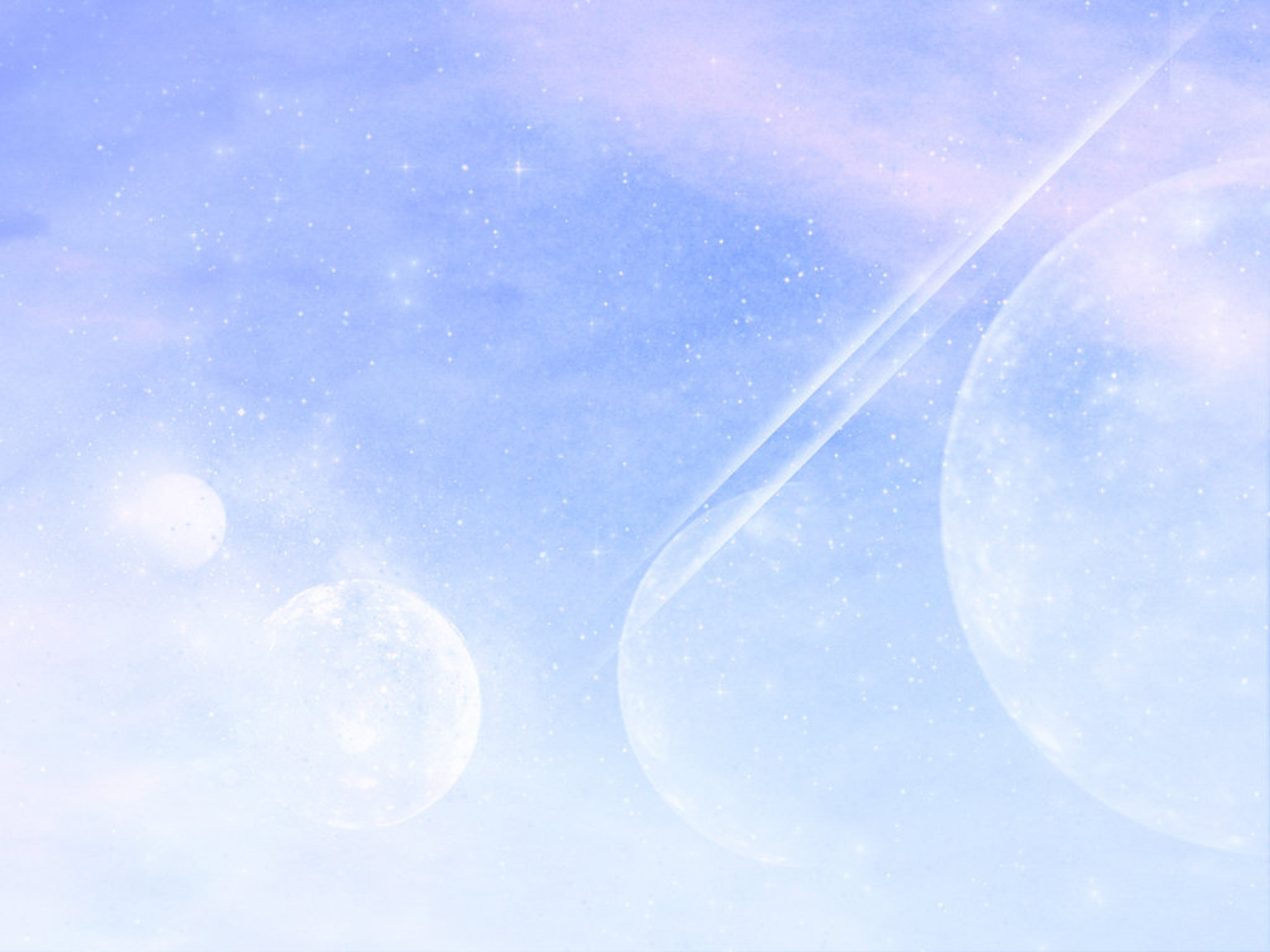 Теремок
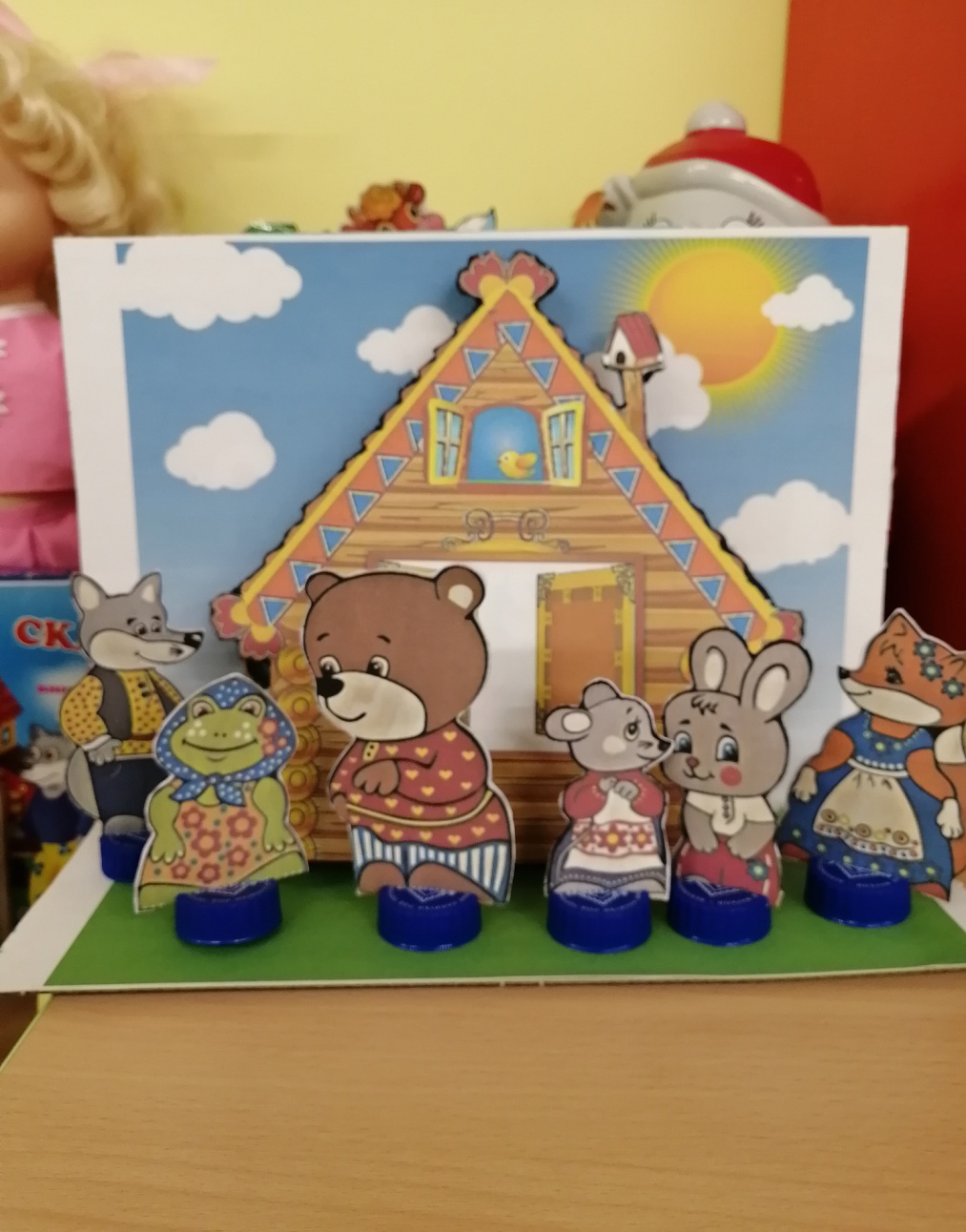 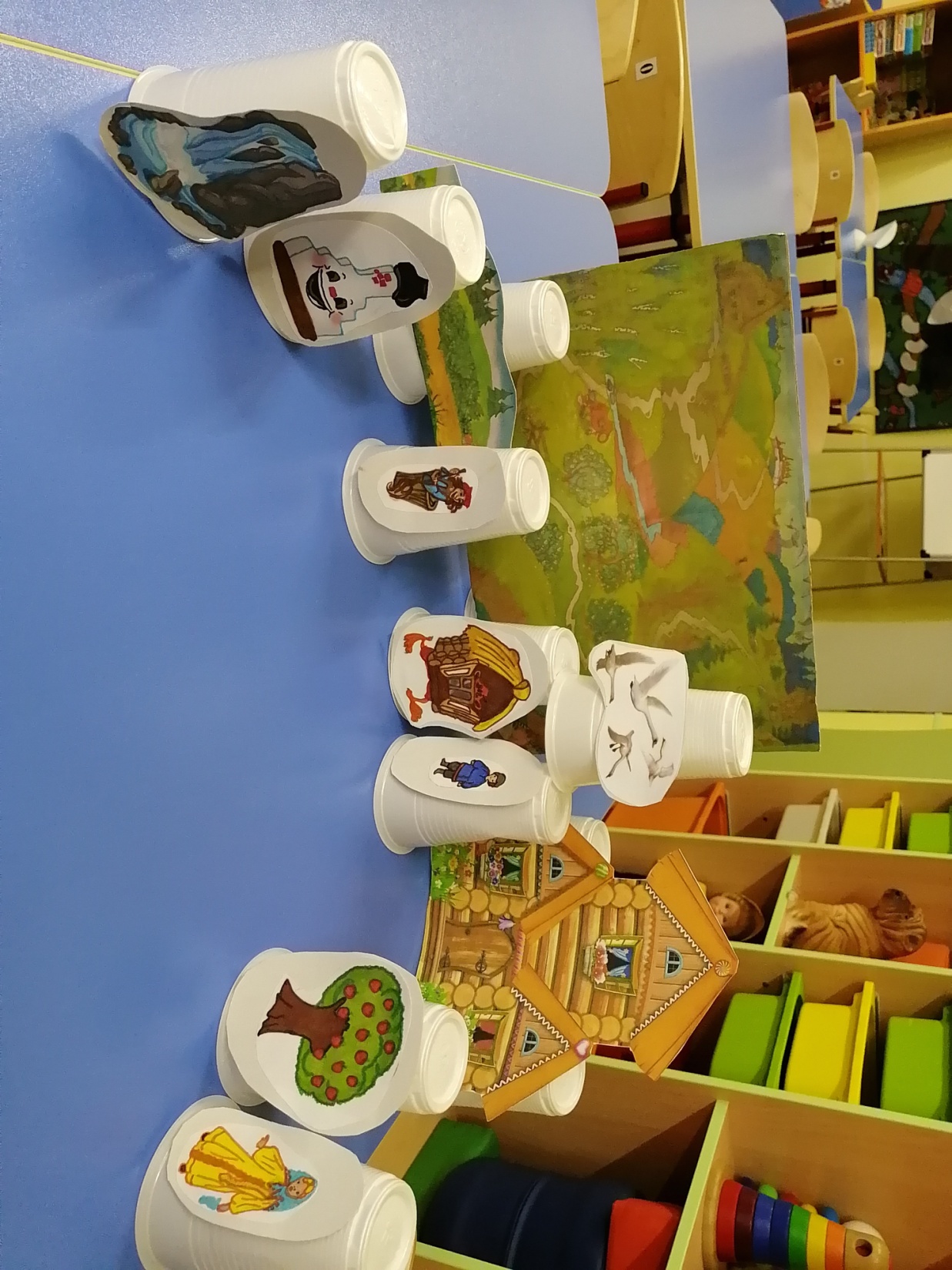 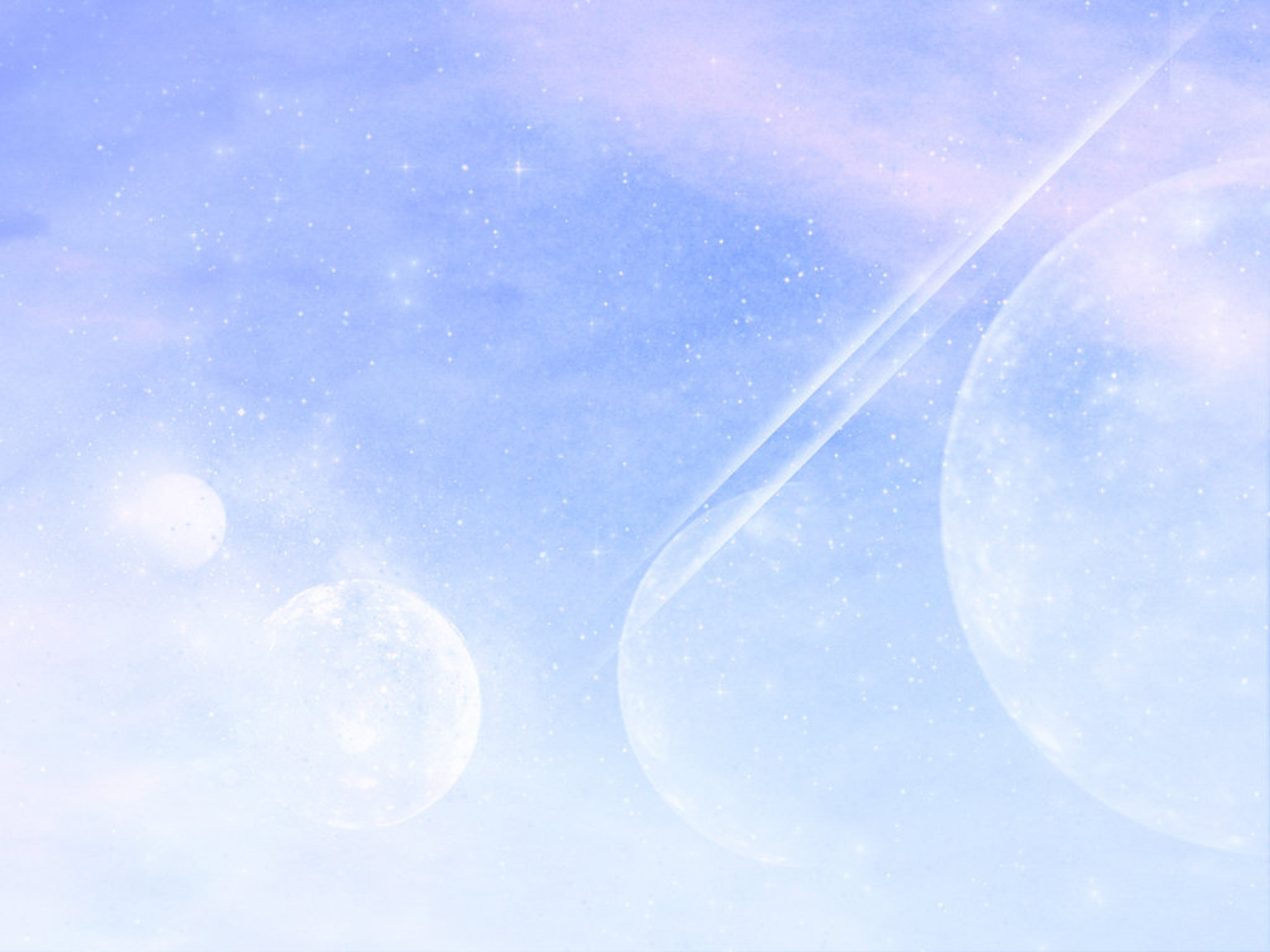 Гуси лебеди
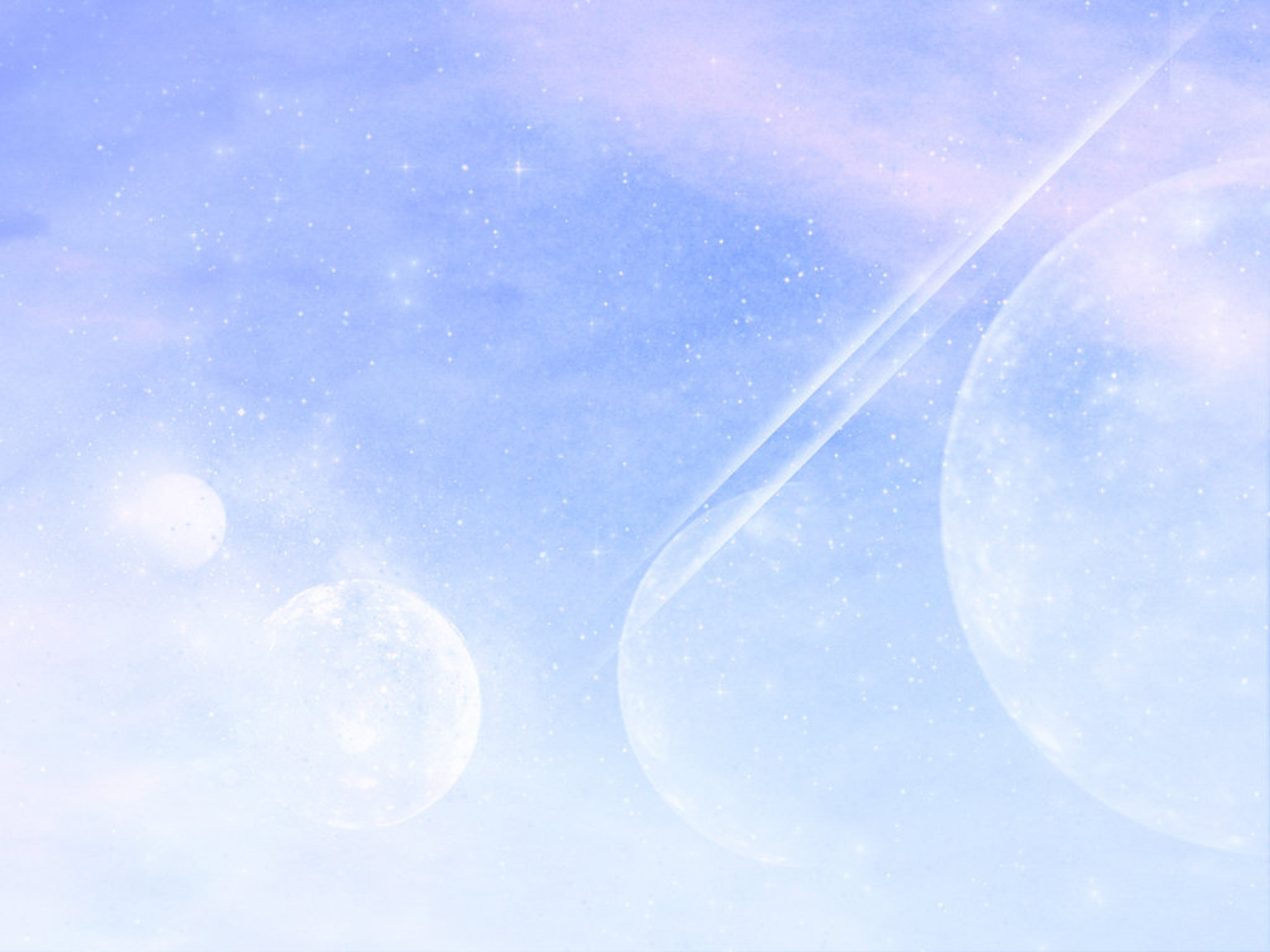 Вывод:
Основной мотивацией, используемой в занятии, было
 присутствие игровых и сказочных персонажей.
В связи с тем, что дети маленькие и было много групповых ответов, я планирую особое внимание уделить индивидуальным ответам. Так же необходимо добиваться чёткого произношения слов. Работать над звукопроизношением, пополнять активный и пассивный словарь. Но, не смотря на эти затруднения, я считаю, что все поставленные мною программные задачи в течение занятия были решены.